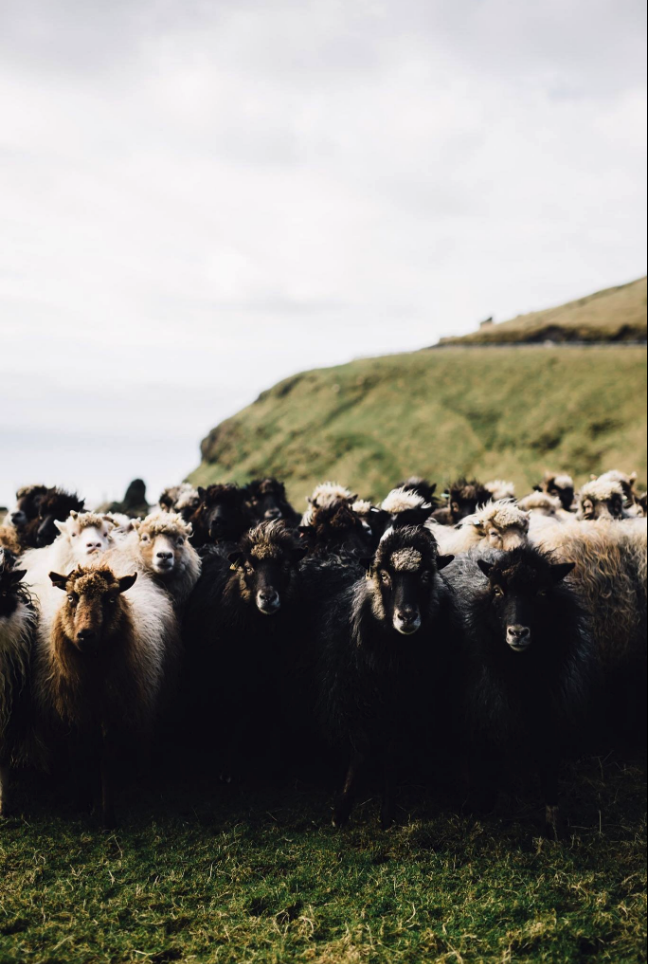 Landbúnaðarferðavinna í Føroyum - 
Verkætlan sett í verk av Visit Faroe Islands og Búnaðargrunninum
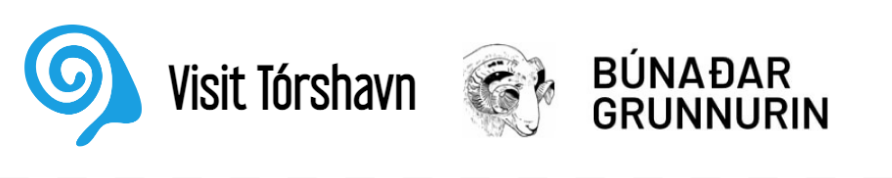 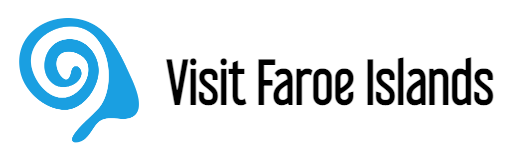 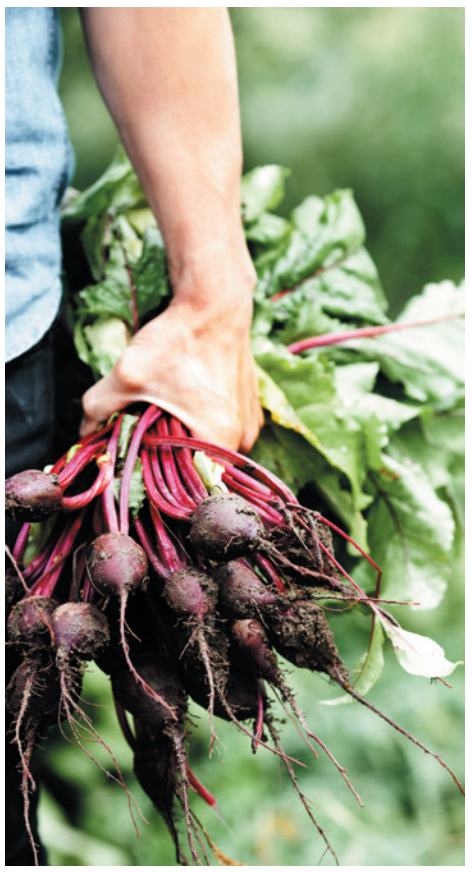 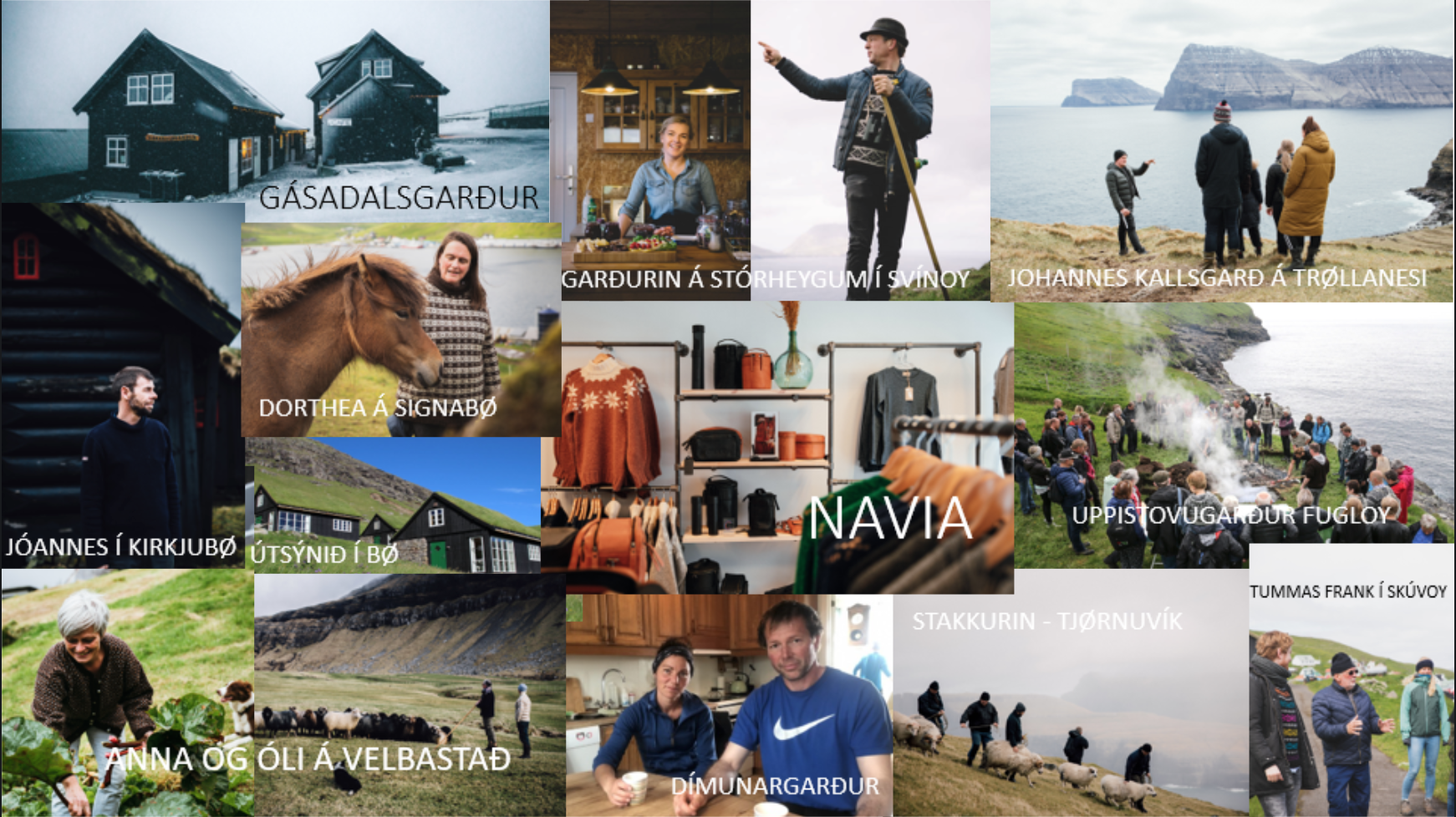 Hvussu kann landbúnaðurin fáa ágóðan av ferðavinnuni?
Landbúnaðarferðavinna ein møguleiki fyri landbúnaðin í Føroyum
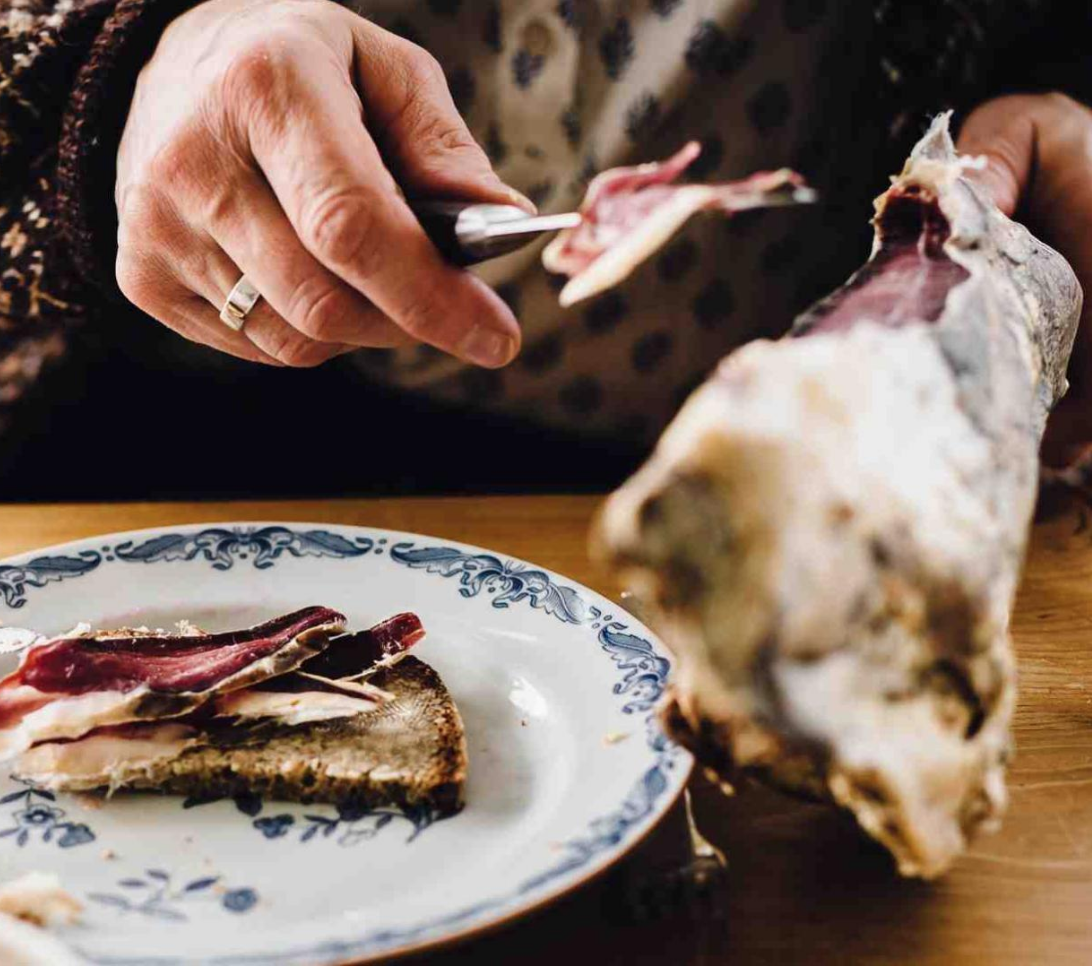 Hvat er landbúnaðarferðavinna?
Øll sløg av ferðavinnutænastum, ið verða bjóðaðar av einum landbúnaðarveitara  á garðinum ella í haganum

Upplivingar knýttar at einum persóni/húski, ið hava við landbúnað at gera (part tíð/fulla tíð)

Kann eisini vera í samstarv við aðrar bóndir ella ferðavinnuveitarar
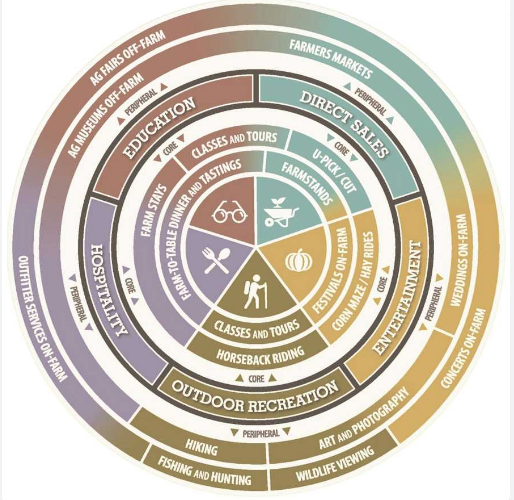 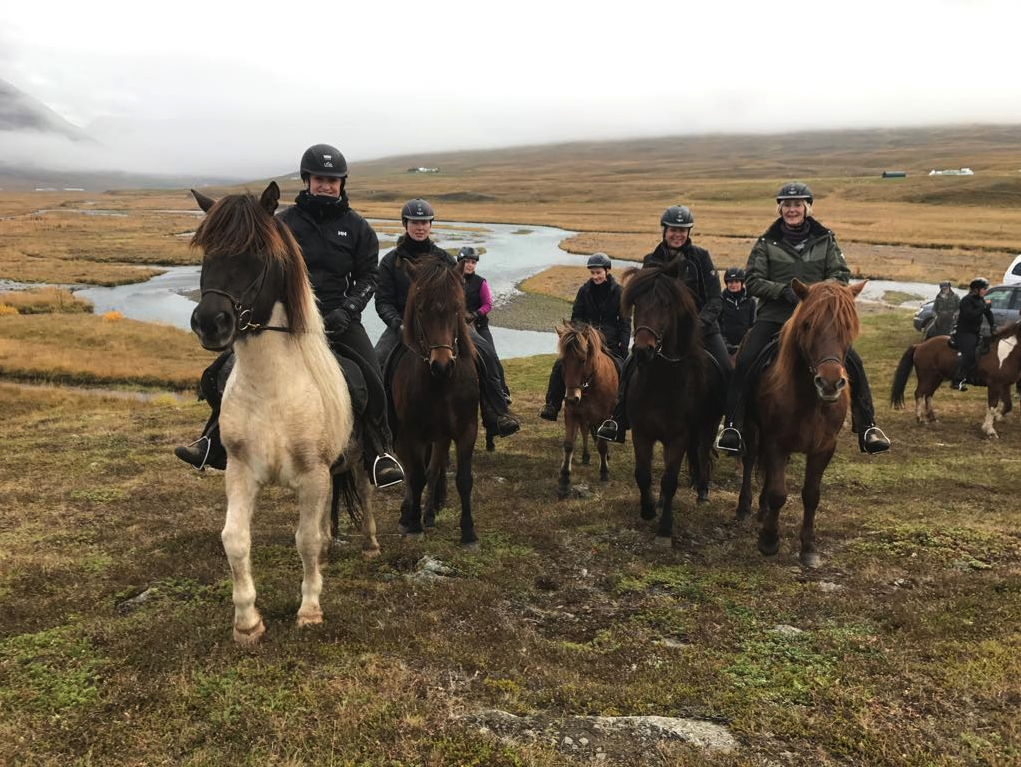 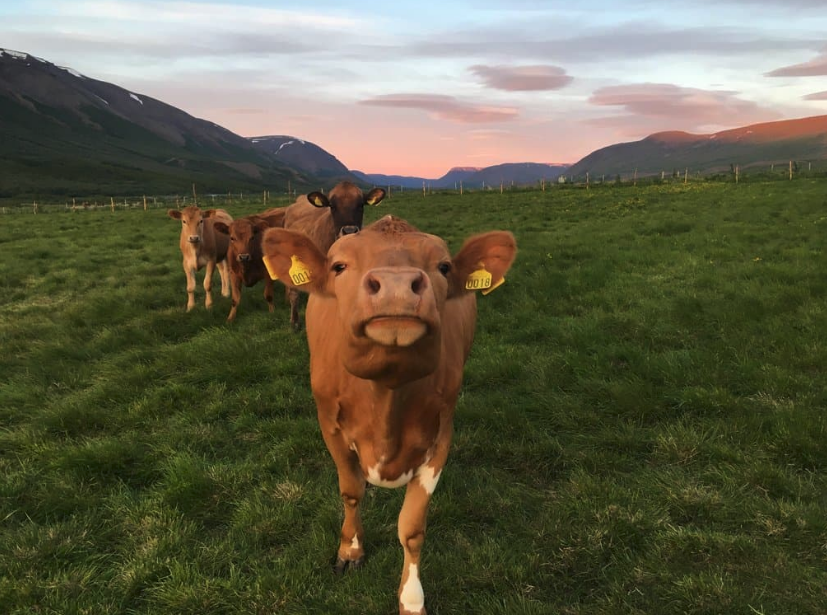 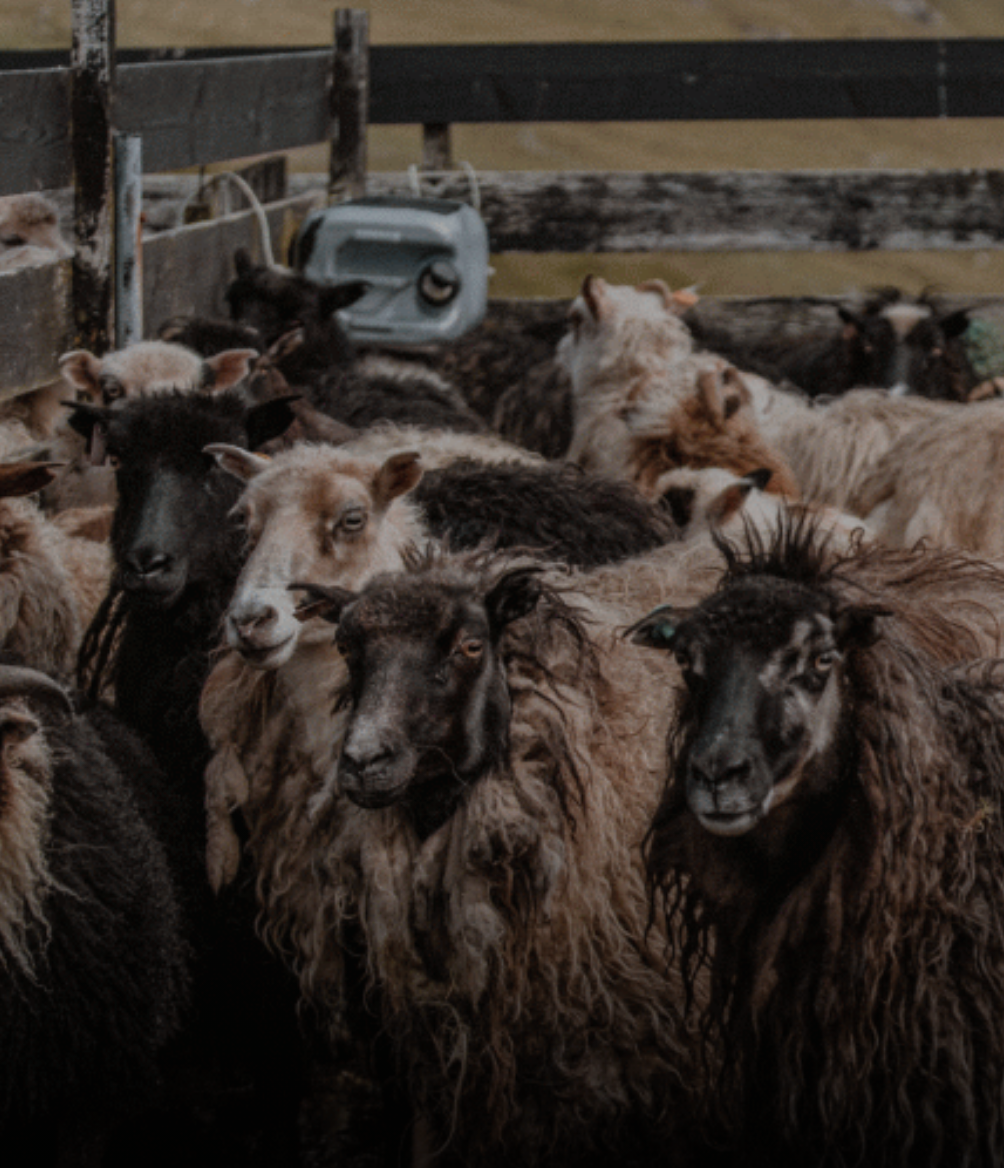 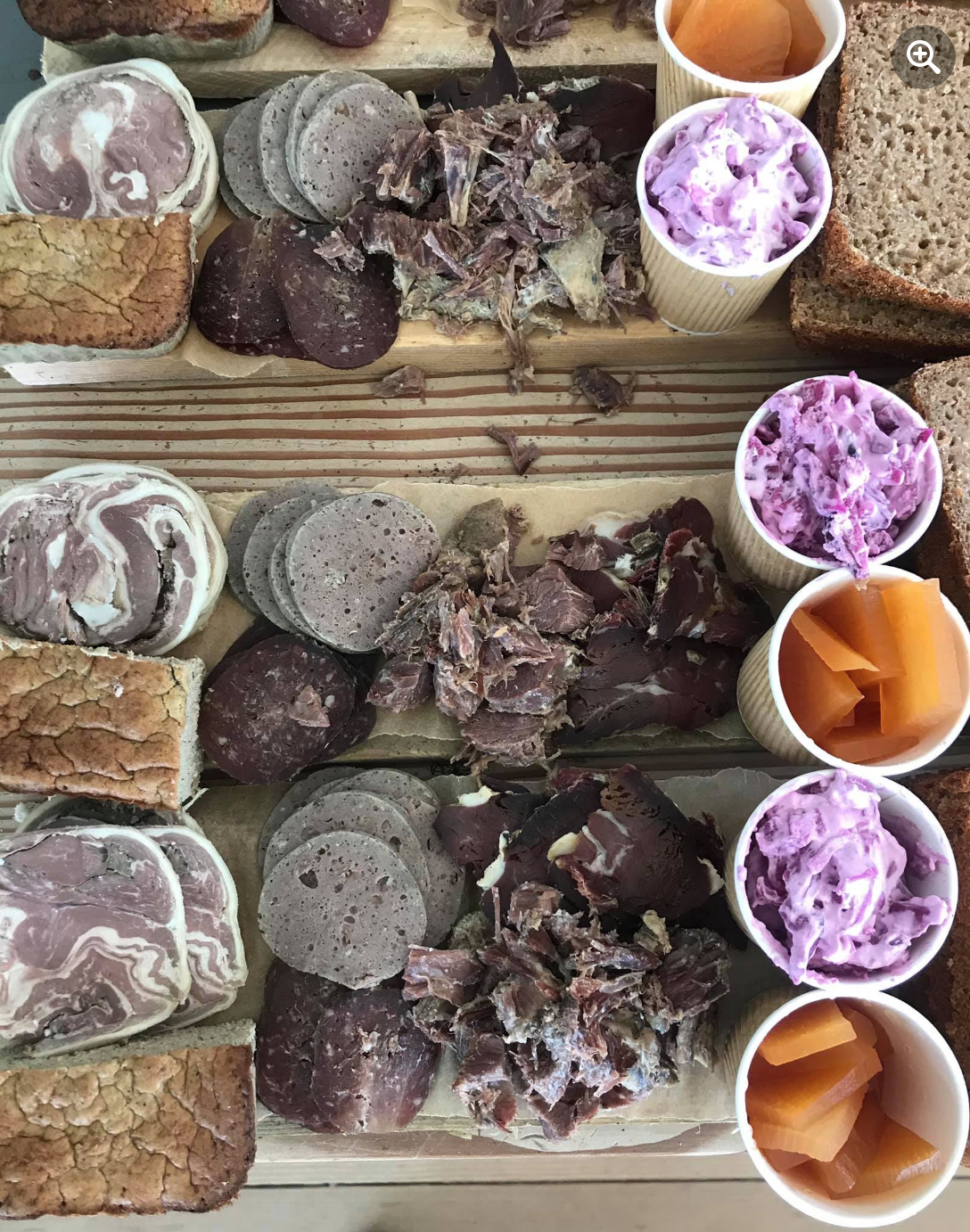 Túrar
Samstarv
Garð til garð

Tiltøk
Bóndagarðsvitjan
Kokkar knýtast uppí

Gisting

Matur frá garði
Søla frá garði, matpakkar ella matvøra
Matgerð 
Máltíð / Heimablídni
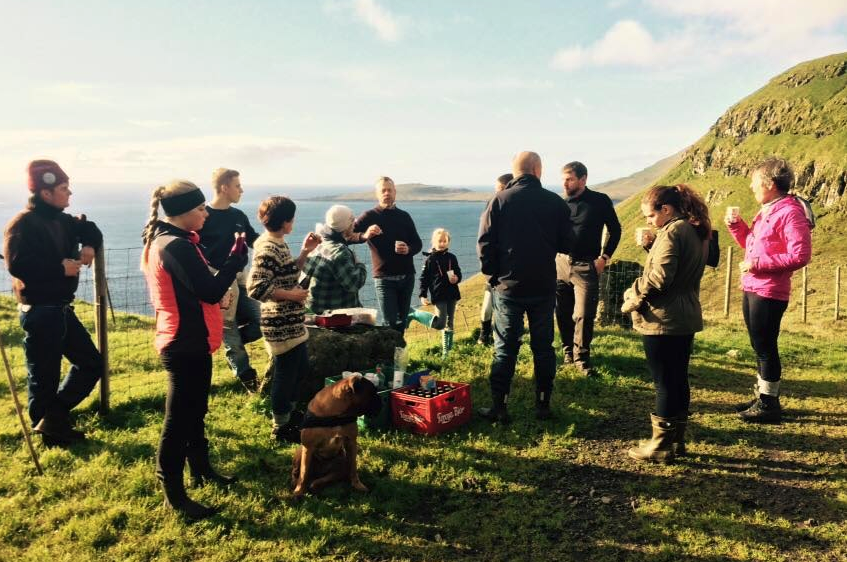 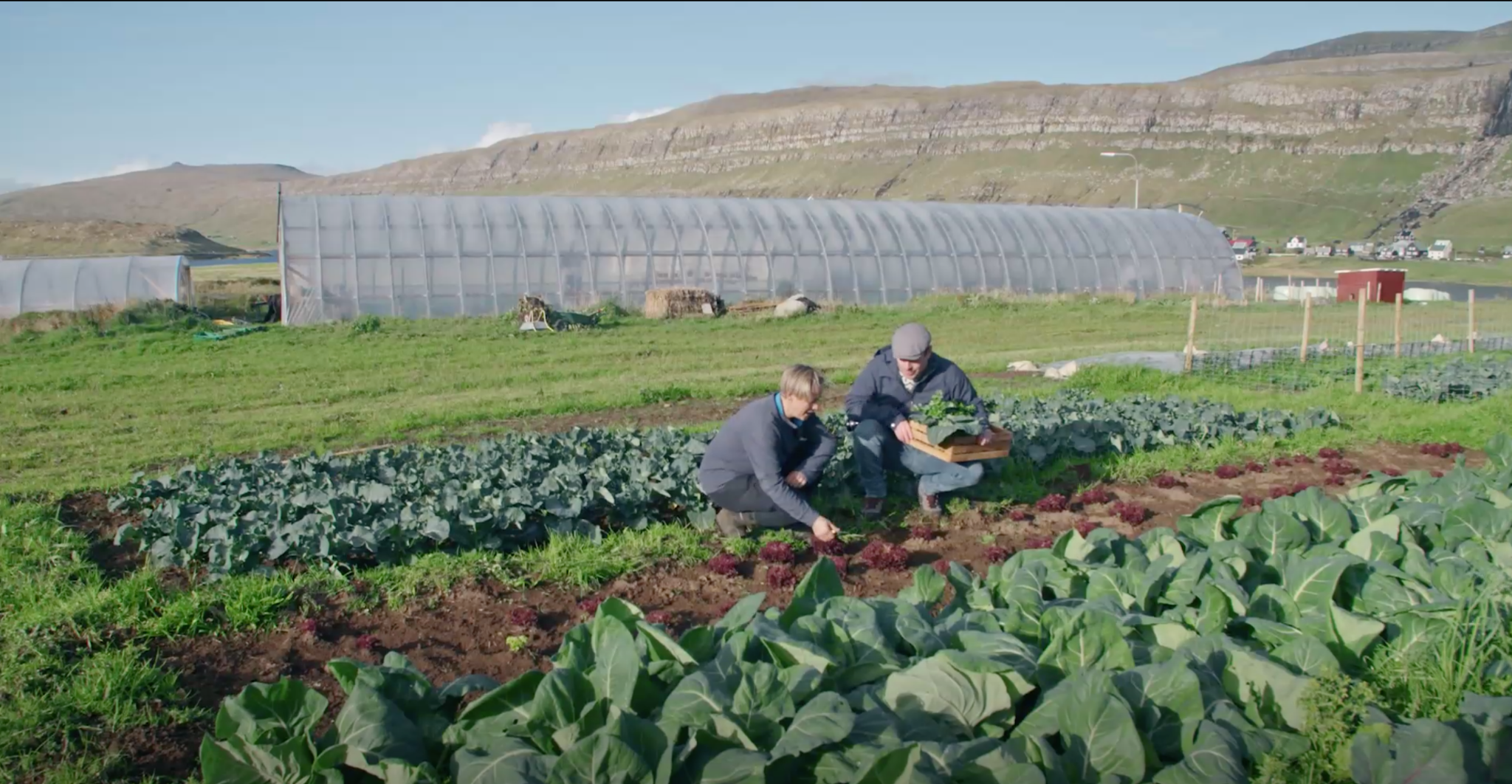 Læran um siðvenju og mentan ein partur av øllum upplivingunum
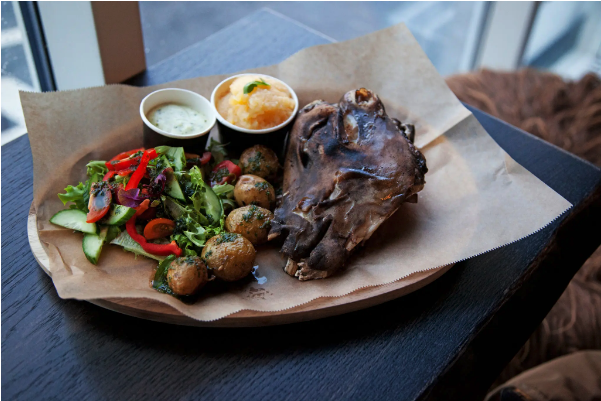 Heimablídni - eitt serføroyskt tilboð
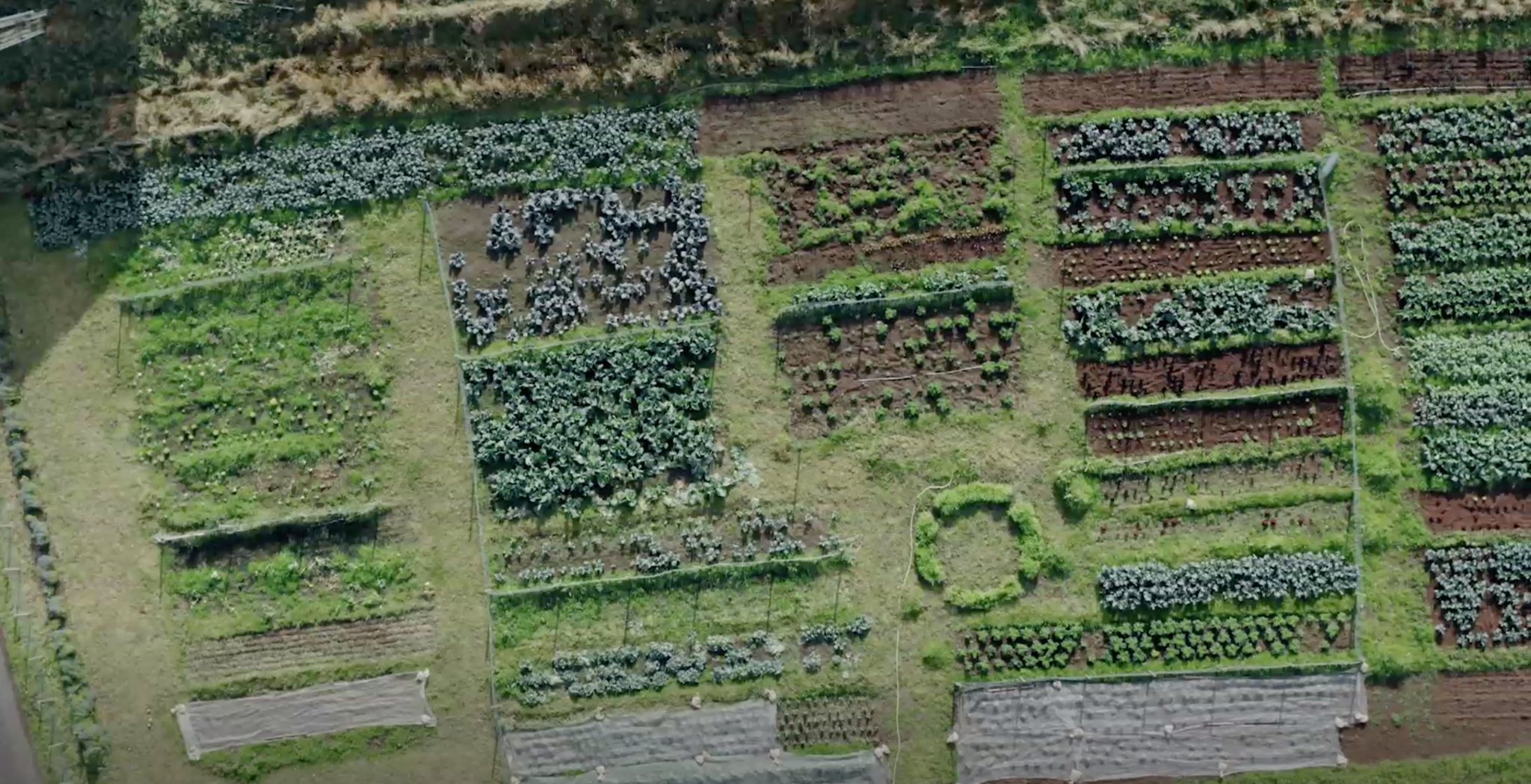 Eitt gott dømið uppá samanrenning av landbúnað og ferðavinnu

Bjóða stuttfluttan mat við rávørum úr egnum haga og/ella frá nærumhvørvinum

Knýta uppí vitan um rávøruna og okkara mentan

Siðbundnar matupplivingar & nýhugsandi matupplivingar

Møguleikin fyri Heimablídni gjørt, at fleiri hava roynt seg við ferðavinnu

Hevur savningarmegi bæði millum familju og  nærumhvørvi.
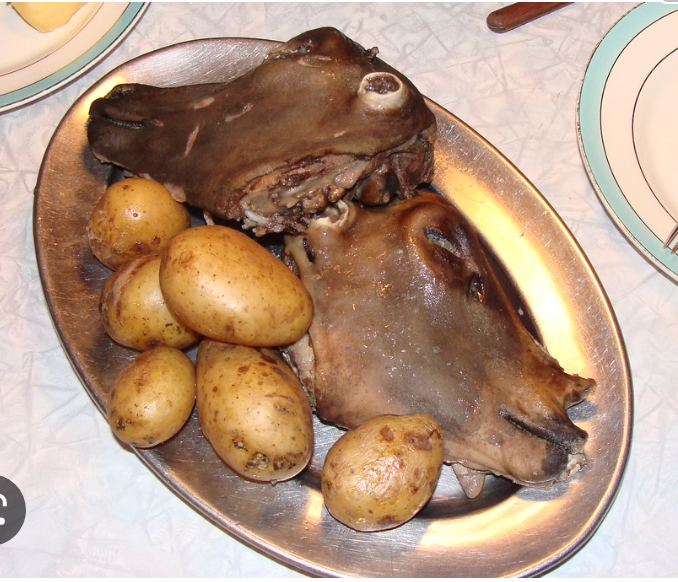 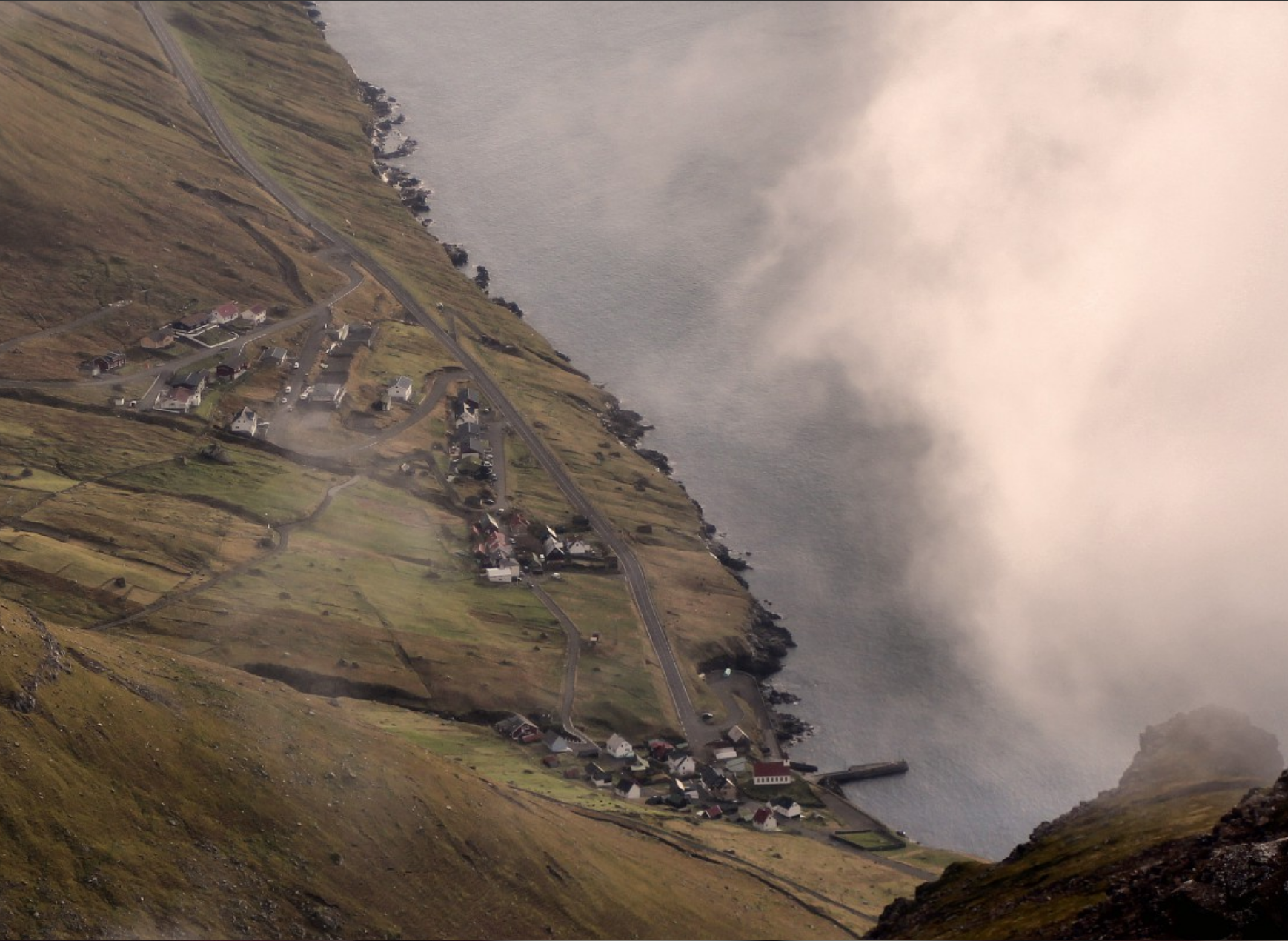 Hví vert at hyggja nærri at?
Ískoyti til inntøku. Hjávinna  
Tín avgerð; hvussu ofta og hvussu nógv
Ikki neyðugt við stórari íløgu
Byrja í smáum
Tað, sum tit síggja sum ein partur av tykkara gerandisdegi, er ein uppliving hjá ferðfólki og teimum, sum ikki hava tilknýti til landbúnaðin
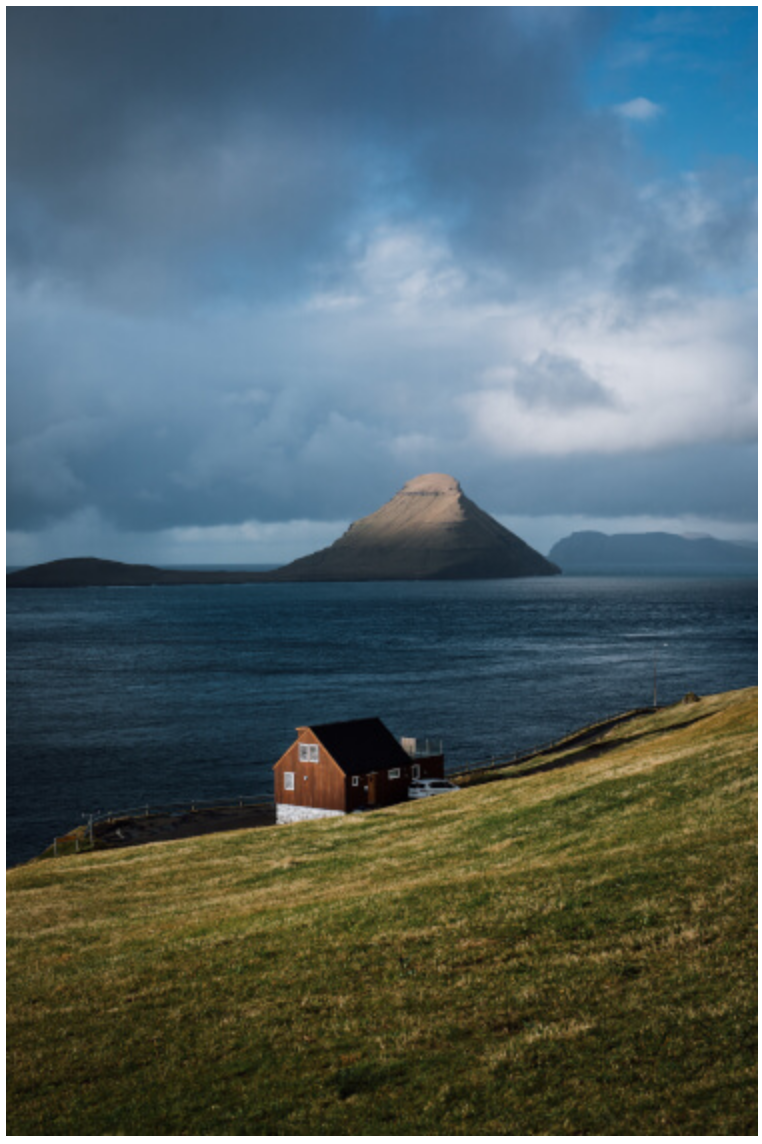 Hví vert at hyggja nærri at?
Økja um sølu møguleikar - beinleiðis søla
Økja virksemi á smærri økjum
Menna lív og mentan á staðnum
Mentunarberar - vitan um framleiðslu og umhvørvi
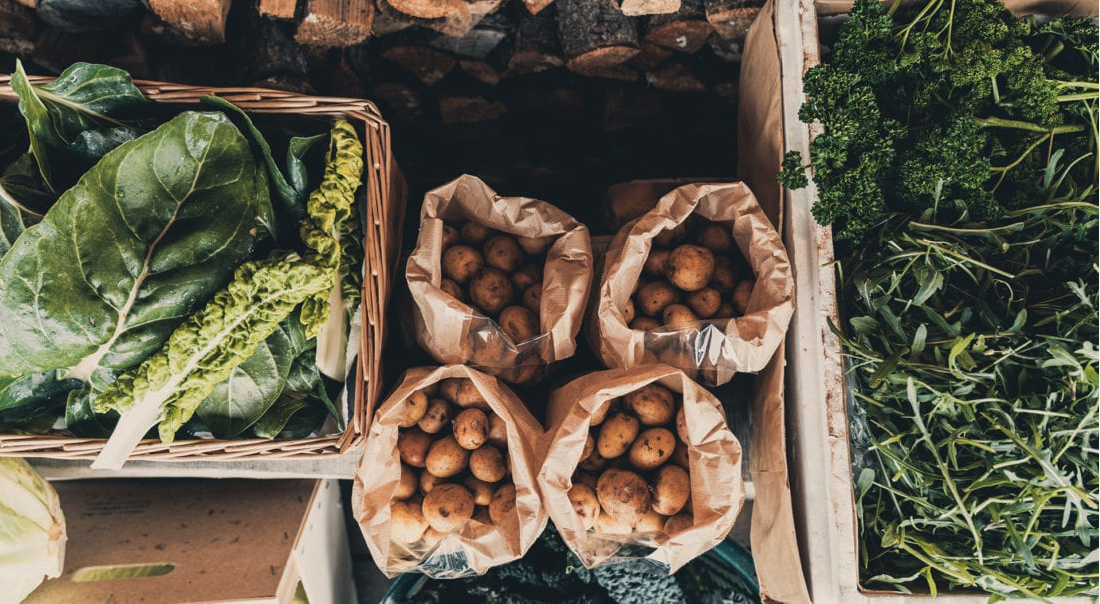 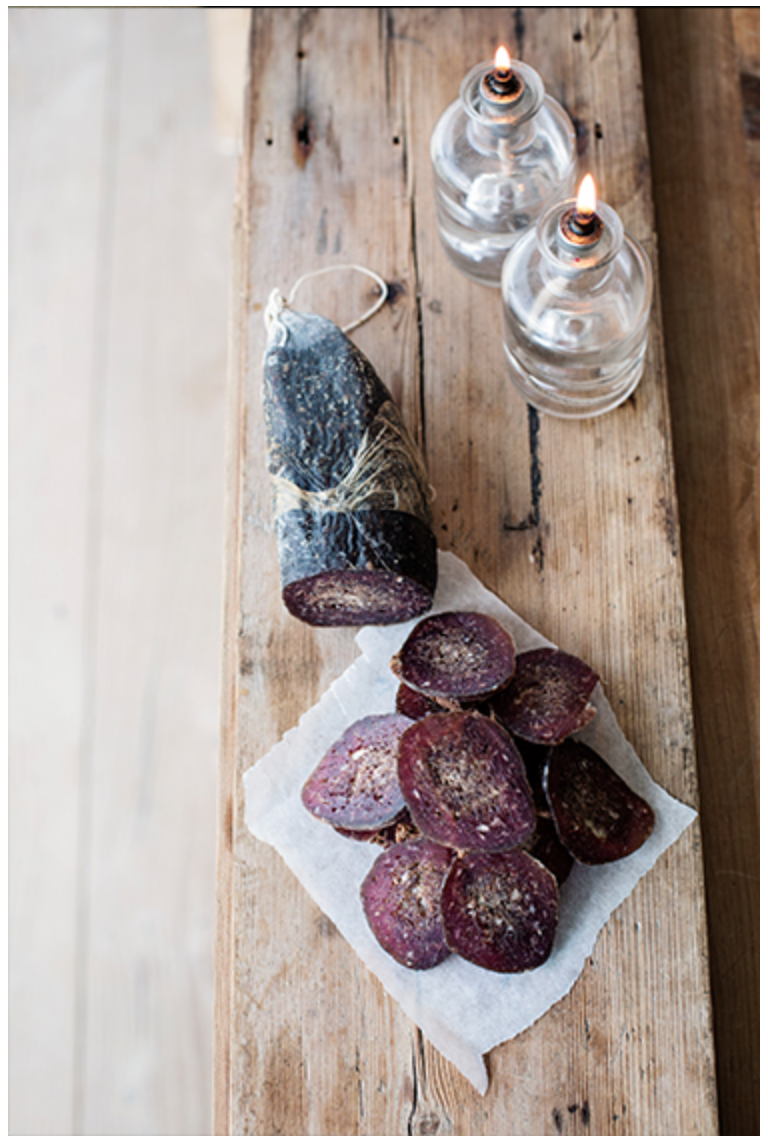 Landbúnaðarferðavinna kann stimbra føroyska matframleiðslu
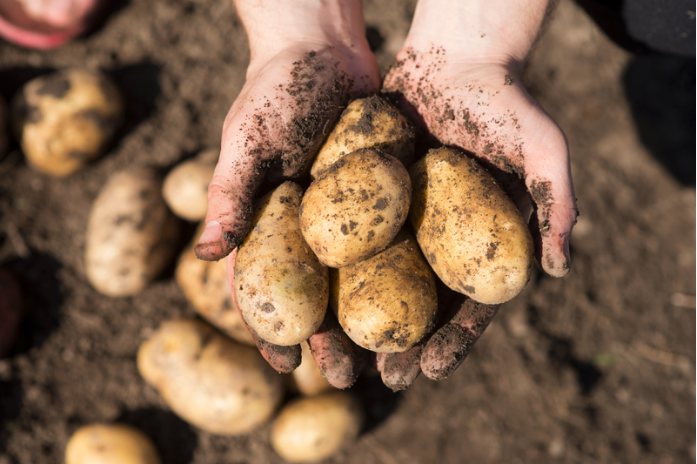 Tá vit keypa staðbundnan mat beinleiðis frá føroyskum framleiðarum, gagnar hetta bæði framleiðaranum, nærsamfelagnum og felagskensluna millum fólk. Somuleiðis gagnar tað føroyska búskapinum, at vit bæði framleiða, selja og nýta staðbundna matin í Føroyum.
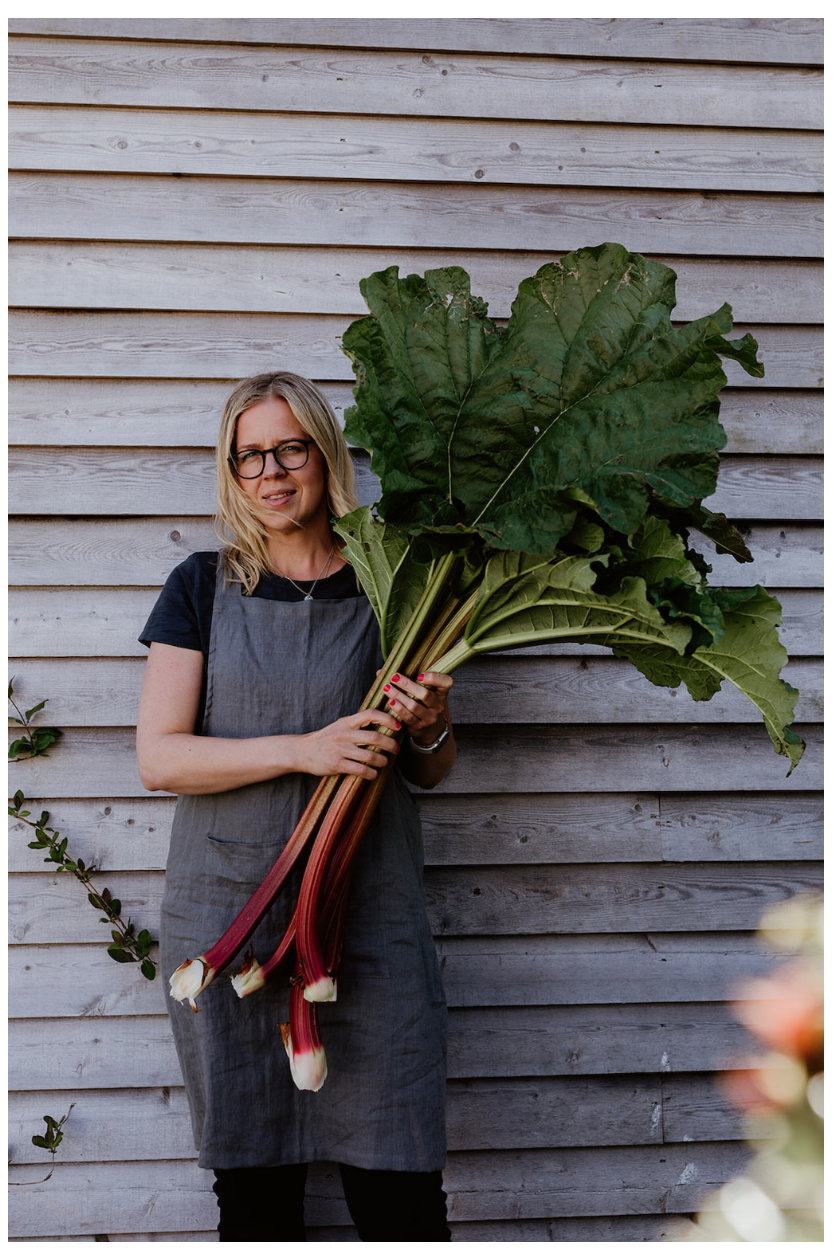 Ferðavinnan er ikki fyri øll, men…
Hvussu skapa vit betri karmar fyri teimum, ið ynskja at liva av landbúnaði og gagnnýta føroysku náttúruna innan framleiðslu, tænastu og onnur tilboð?
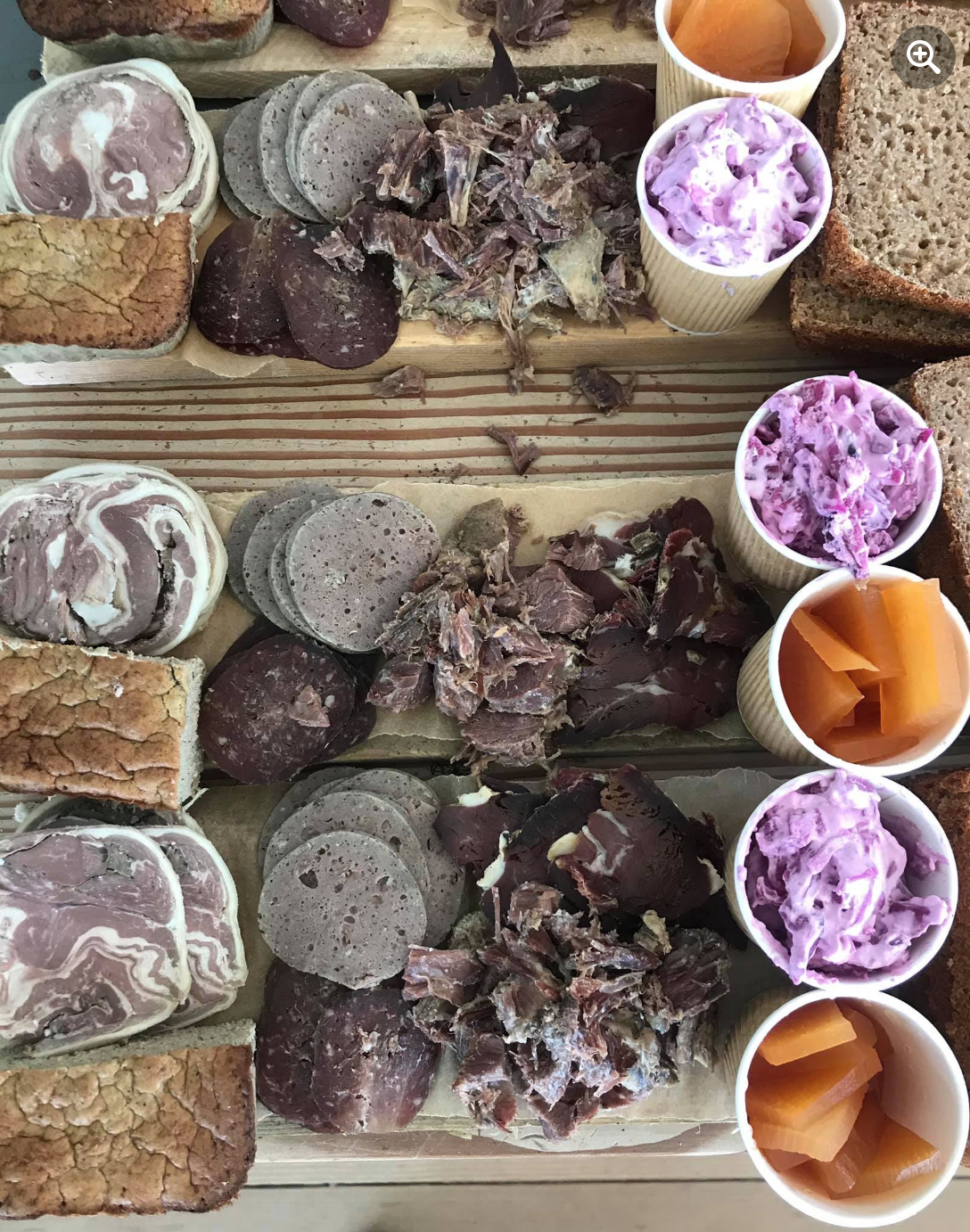 Verkætlanar tilgongdin
Hvat eru núverandi royndir? Møguleikar og Avbjóðingar 

Hvussu menna vit karmarnar um eina væl skipaða landbúnaðarferðavinnu í Føroyum?

Hvussu virka vit fyri einum størri úrvali av vørum og tænastum innan landbúnaðarferðavinnu? 

Kunnu vit skapa nýggj netverk millum matvøruframleiðarar og brúkaran (vinnuligt og privat)?
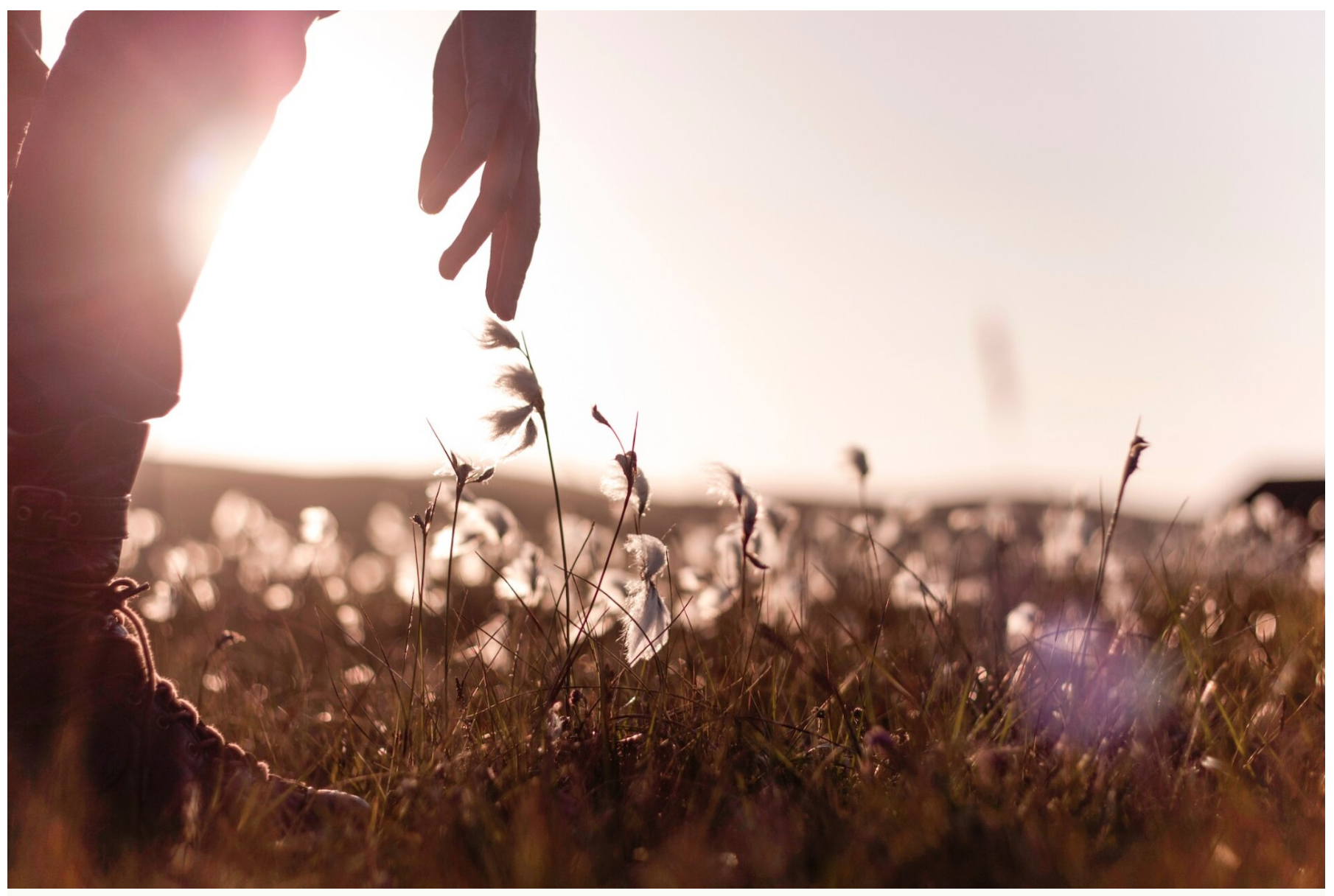 Tit eru vælkomin at seta tykkum í samband við meg á heidih@visitfaroeislands.com

Við vón um tykkara áhuga og luttøku
Takk fyri!
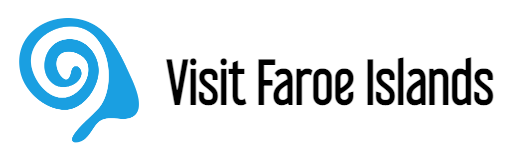 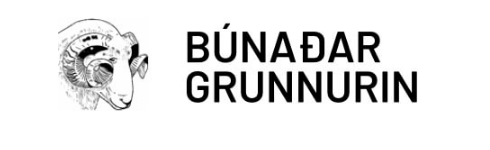